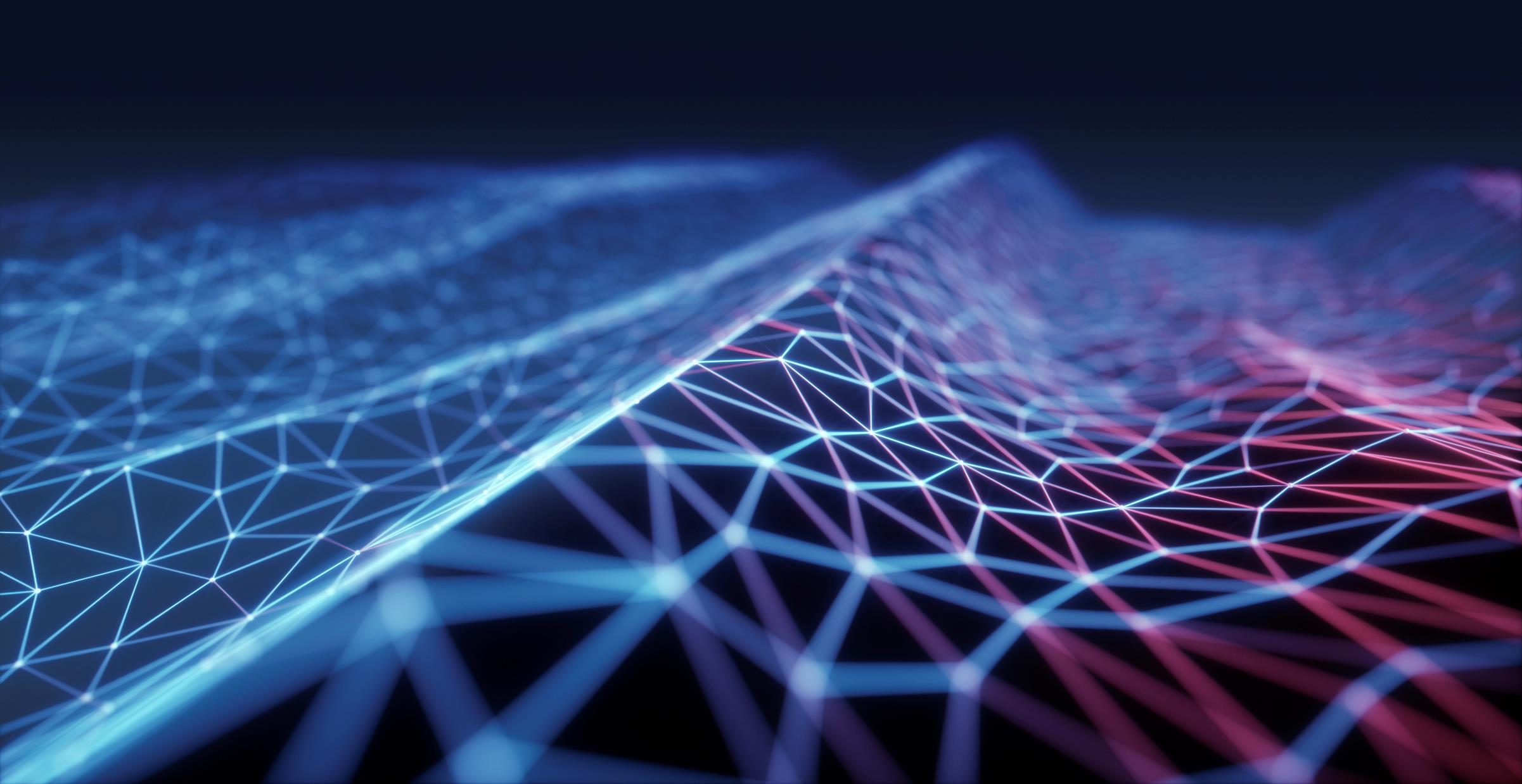 Технології сканування та розпізнавання документів
Виконала студентка MI-19-1 
Спірідонова Юлія
Київ 2022
Microsoft Office Document Imaging
ABBYY Finereader
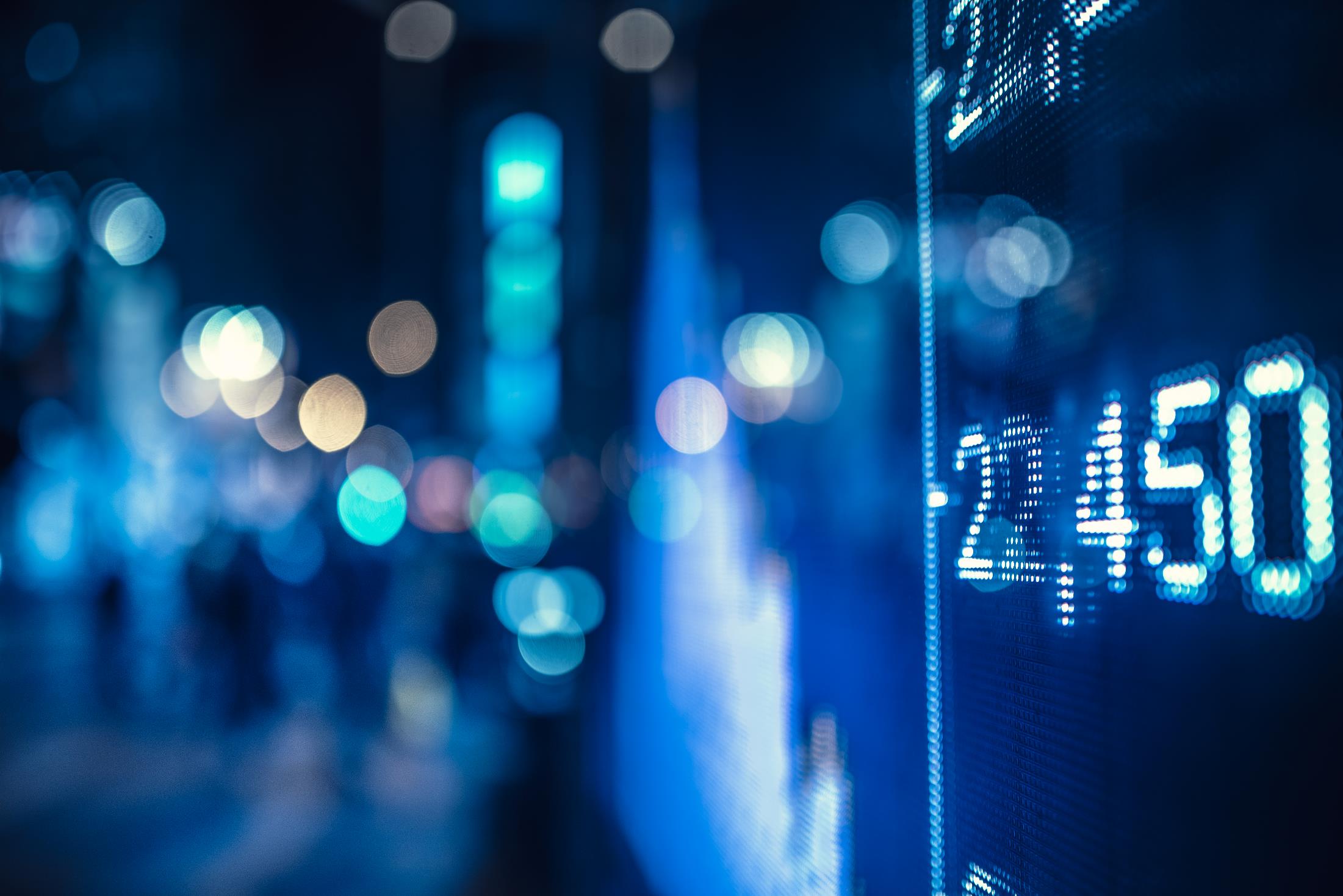 Scanitto
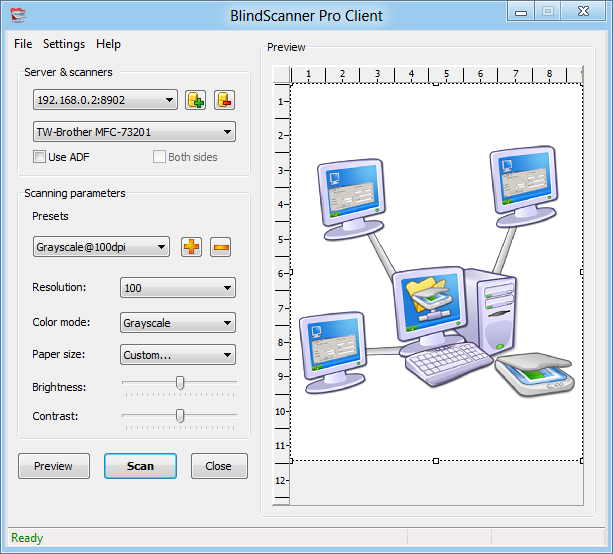 BlindScanner - сканування по мережі
VueScan
OCRCUNEIFORM
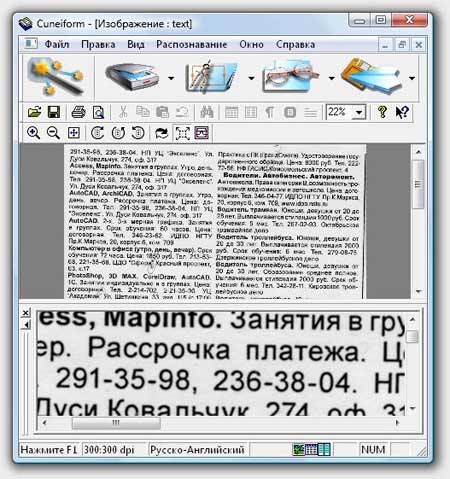 OmniPage
ДЯКУЮ ЗА УВАГУ